Resilience in AntwerpEUI-URBACT conference – 20/11/2024 Brussels
Birgit Soetewey – Team CRO
Chaotic times?
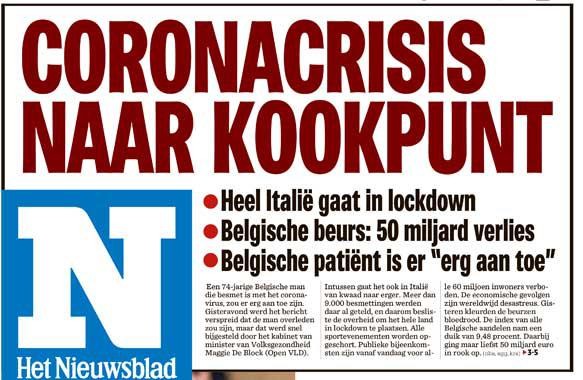 Chaotic times?
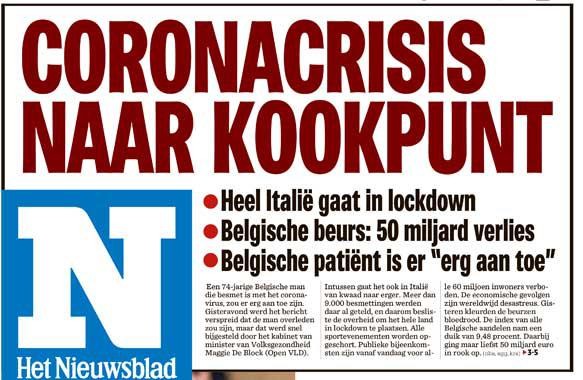 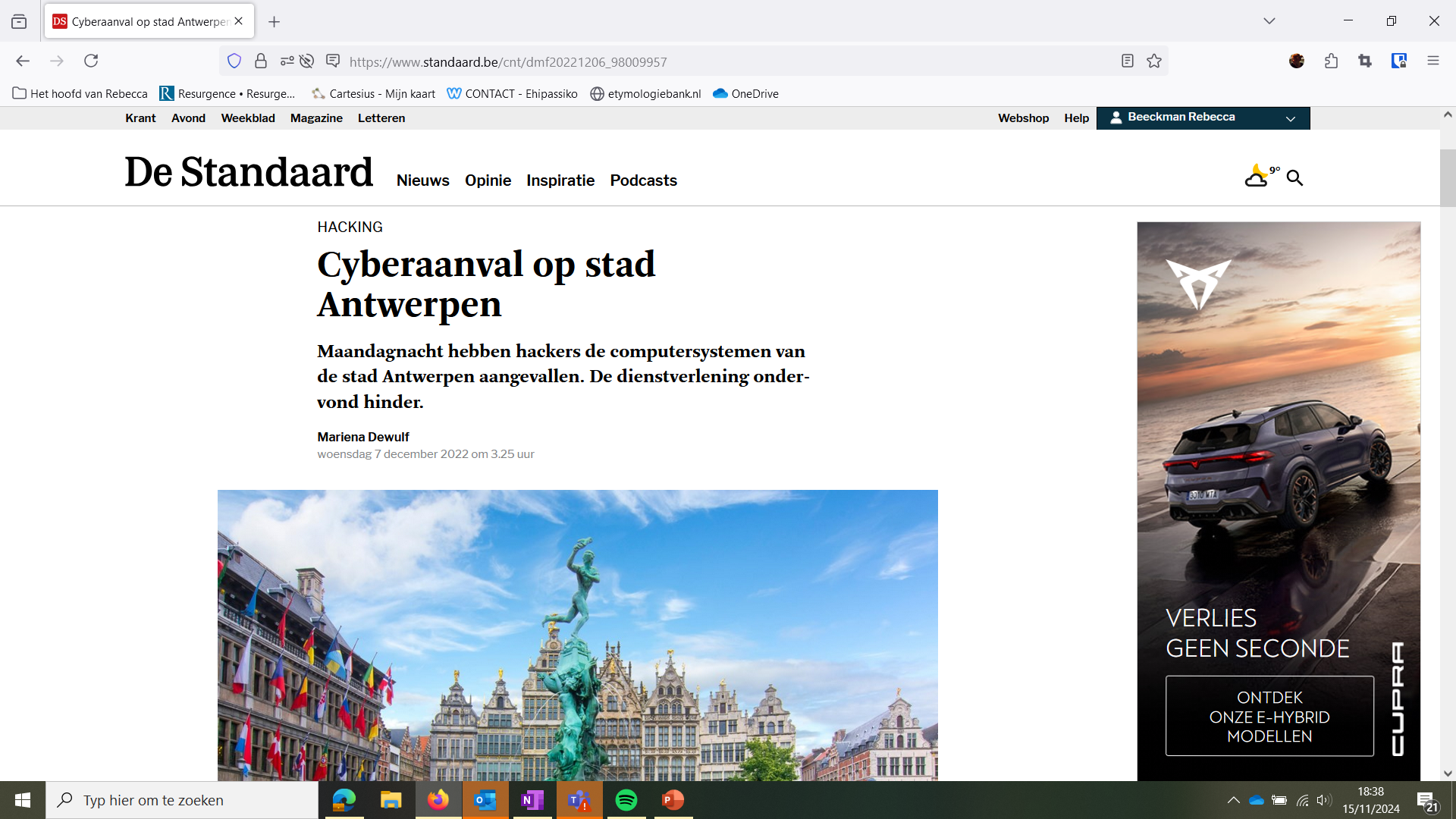 Chaotic times?
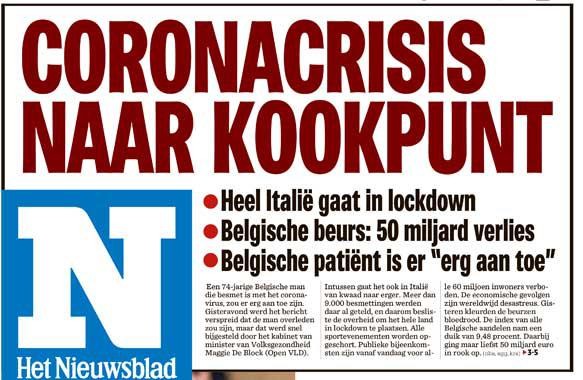 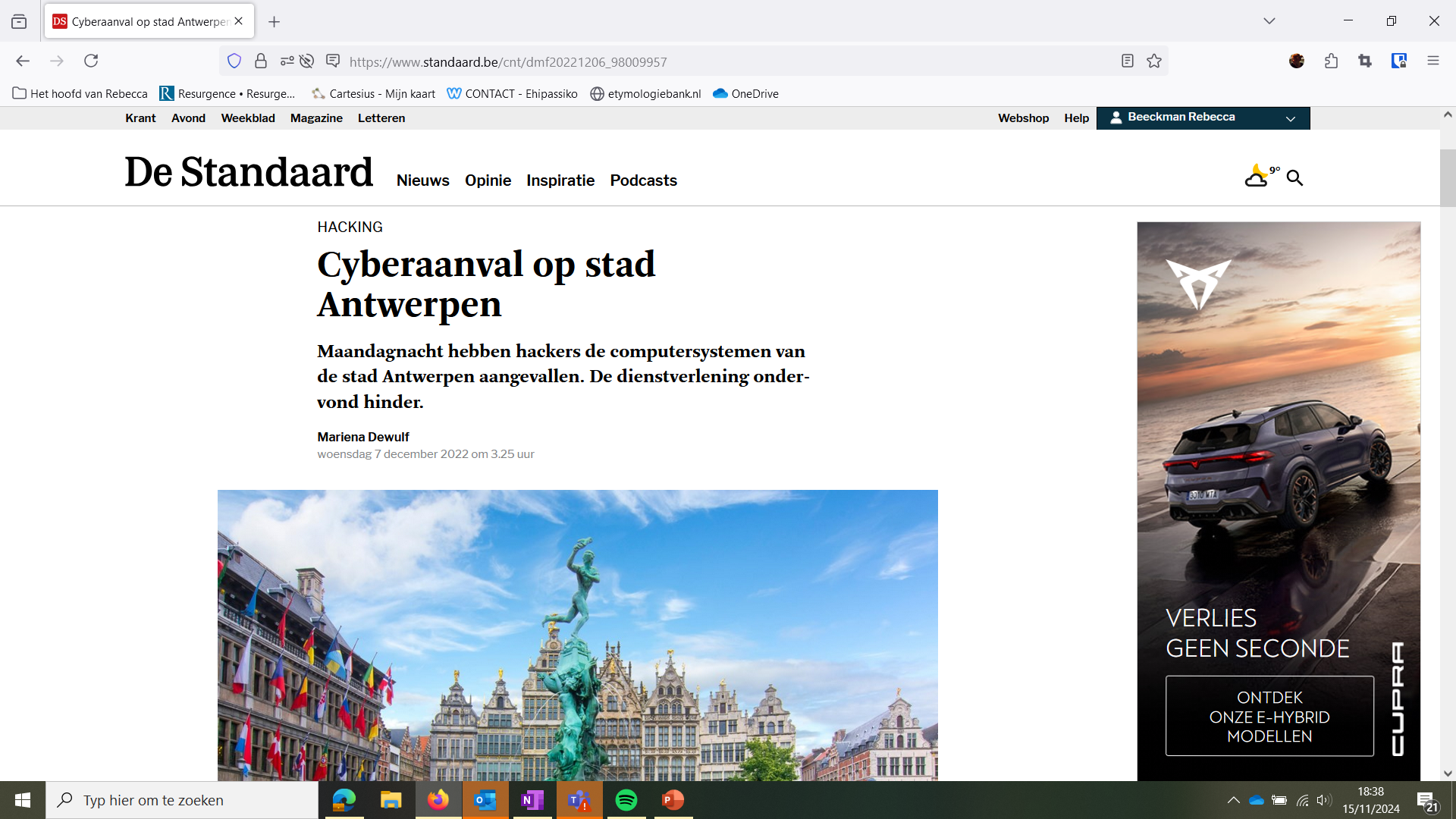 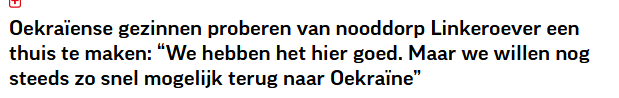 Chaotic times?
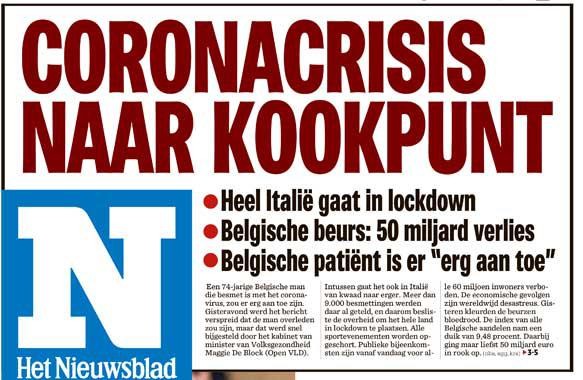 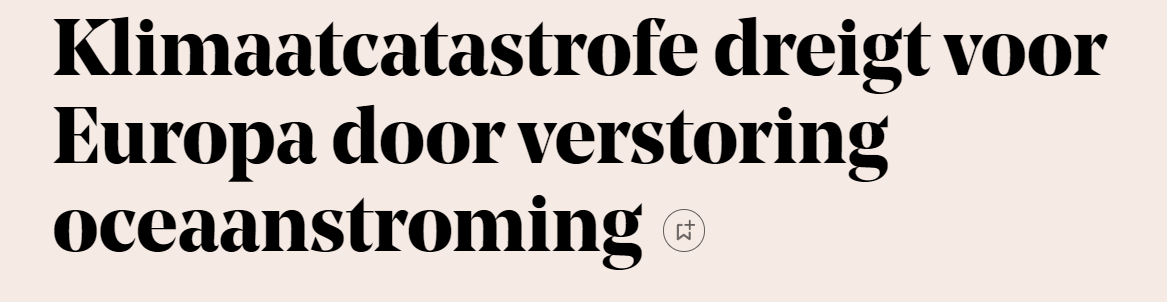 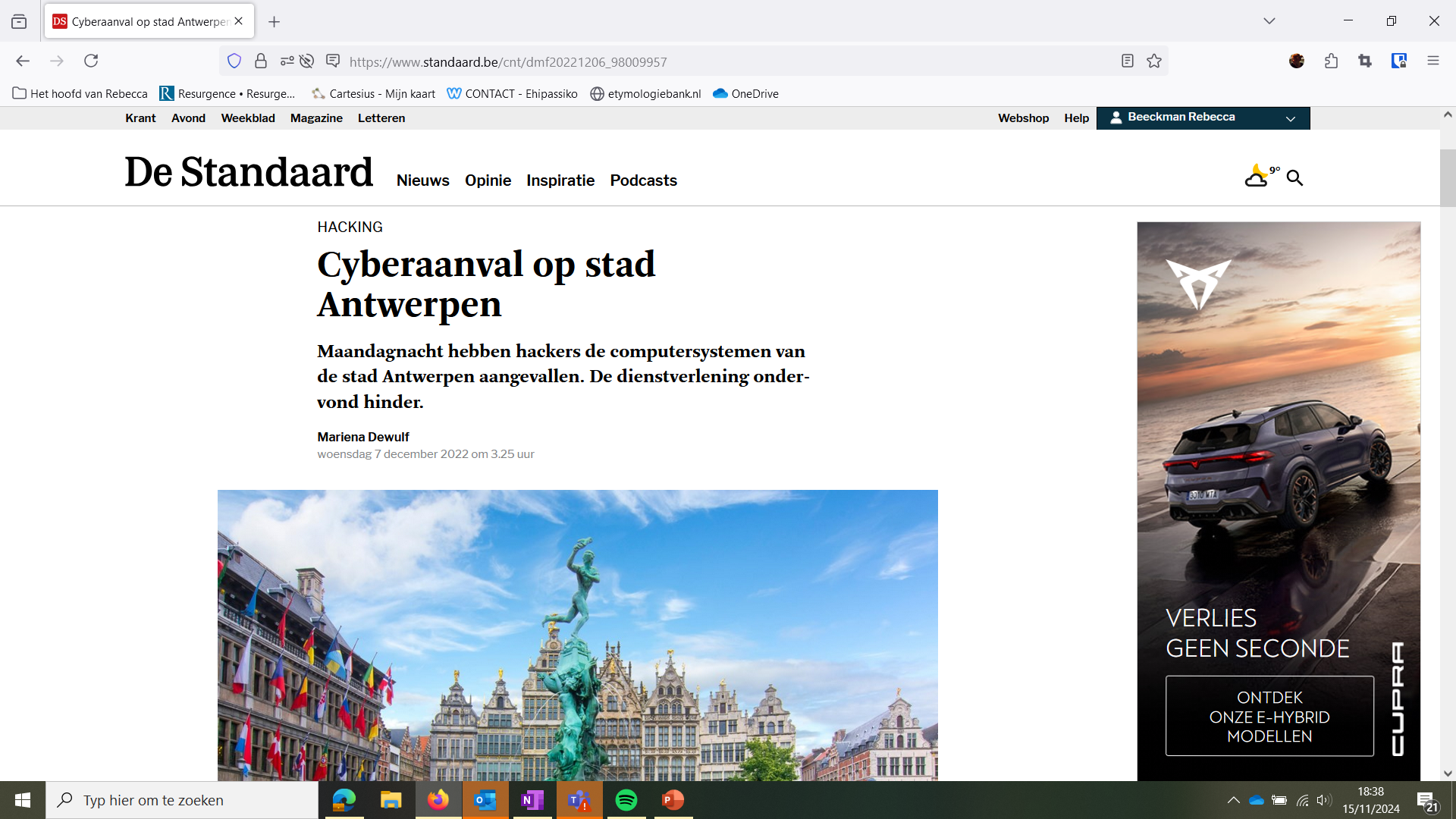 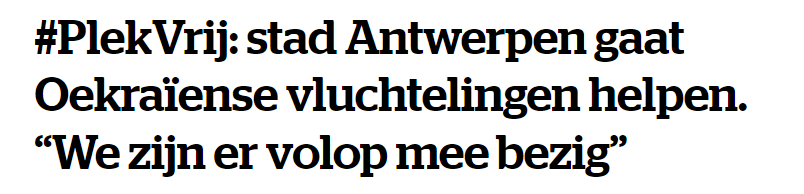 Chaotic times?
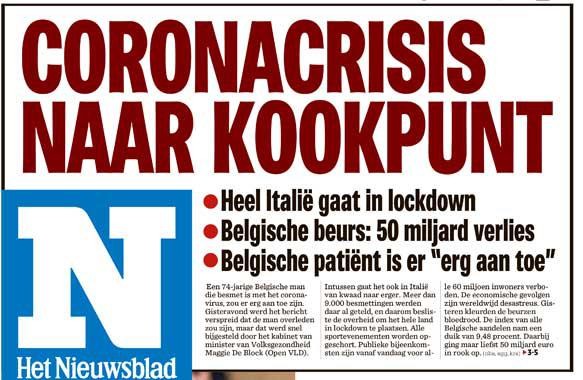 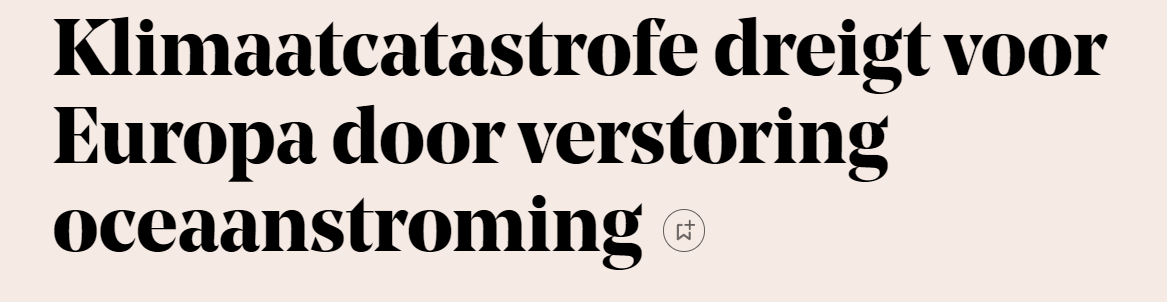 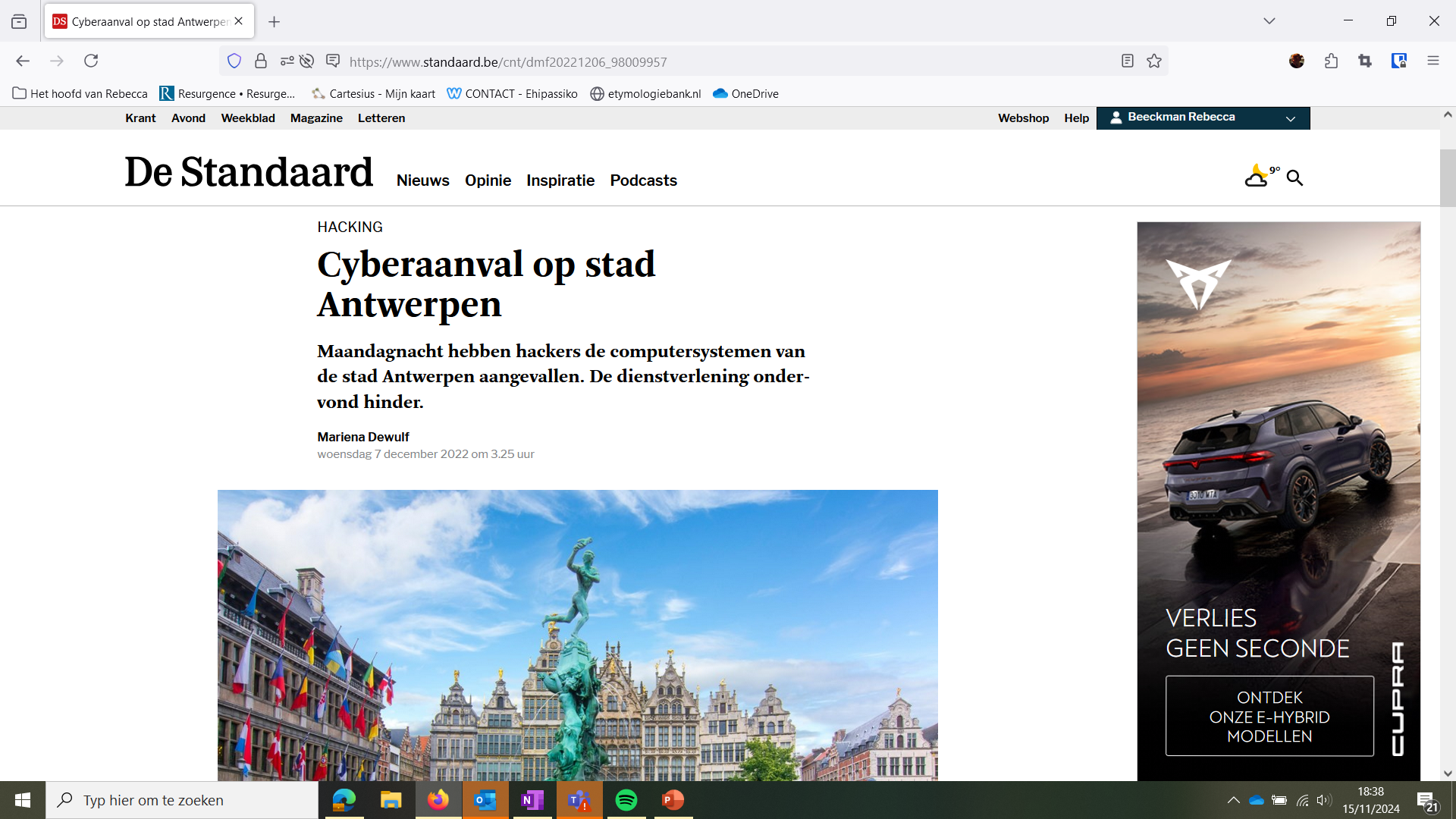 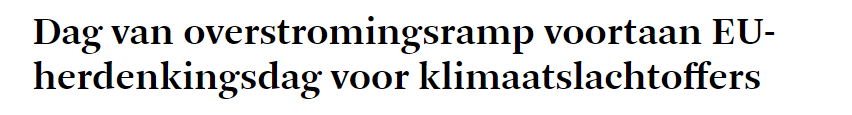 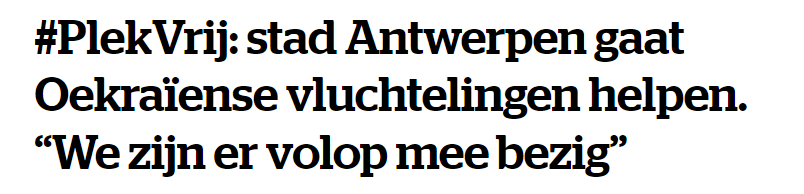 Chaotic times?
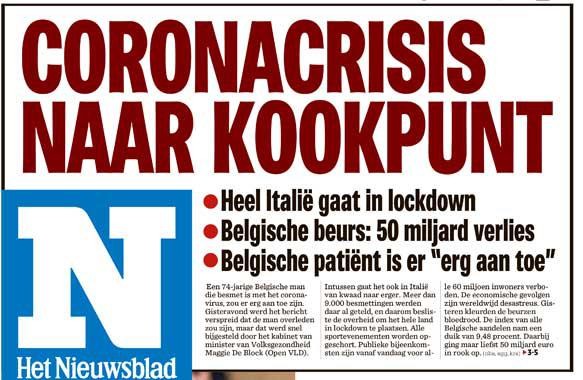 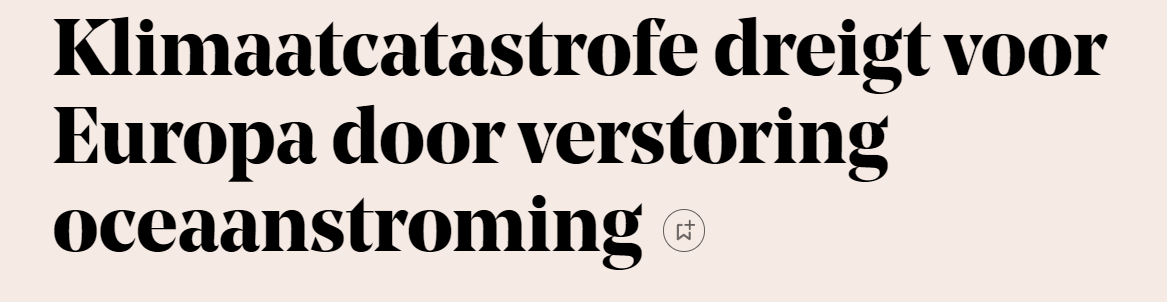 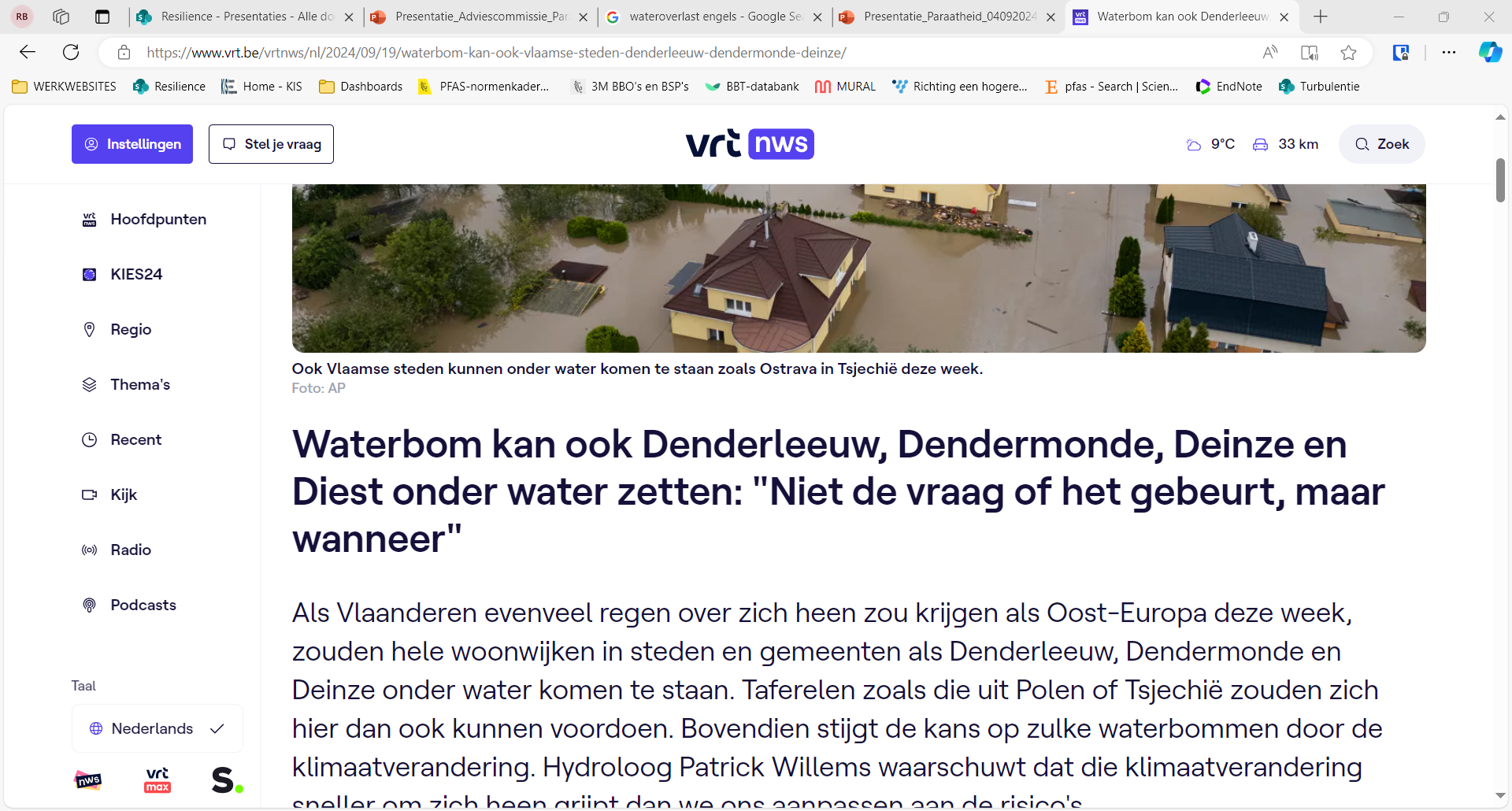 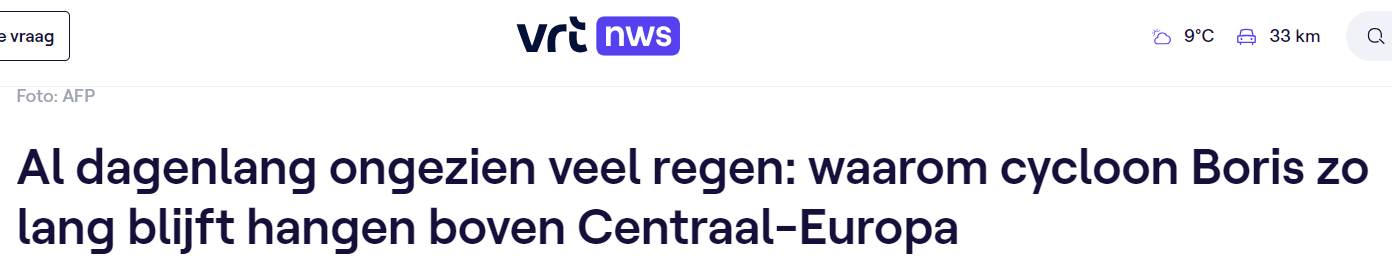 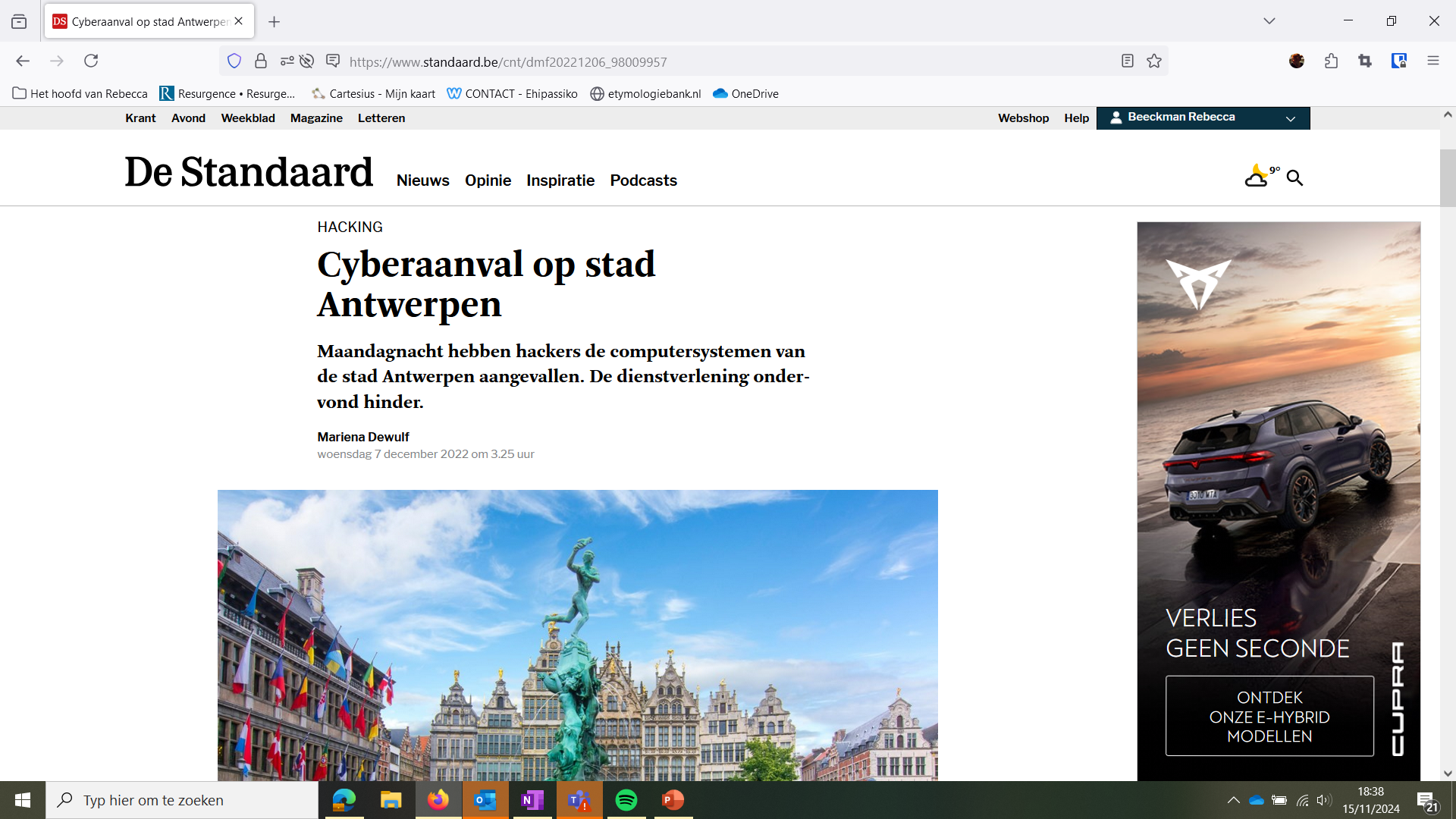 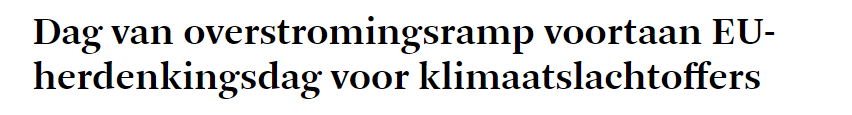 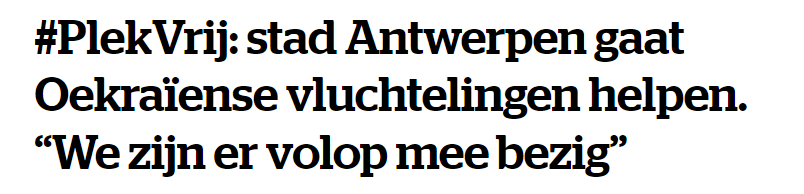 Chaotic times?
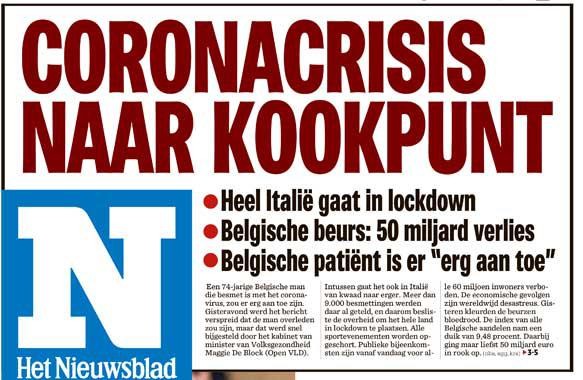 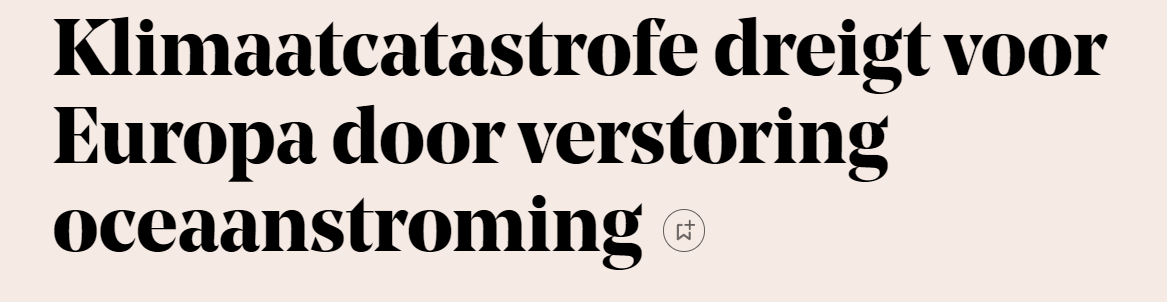 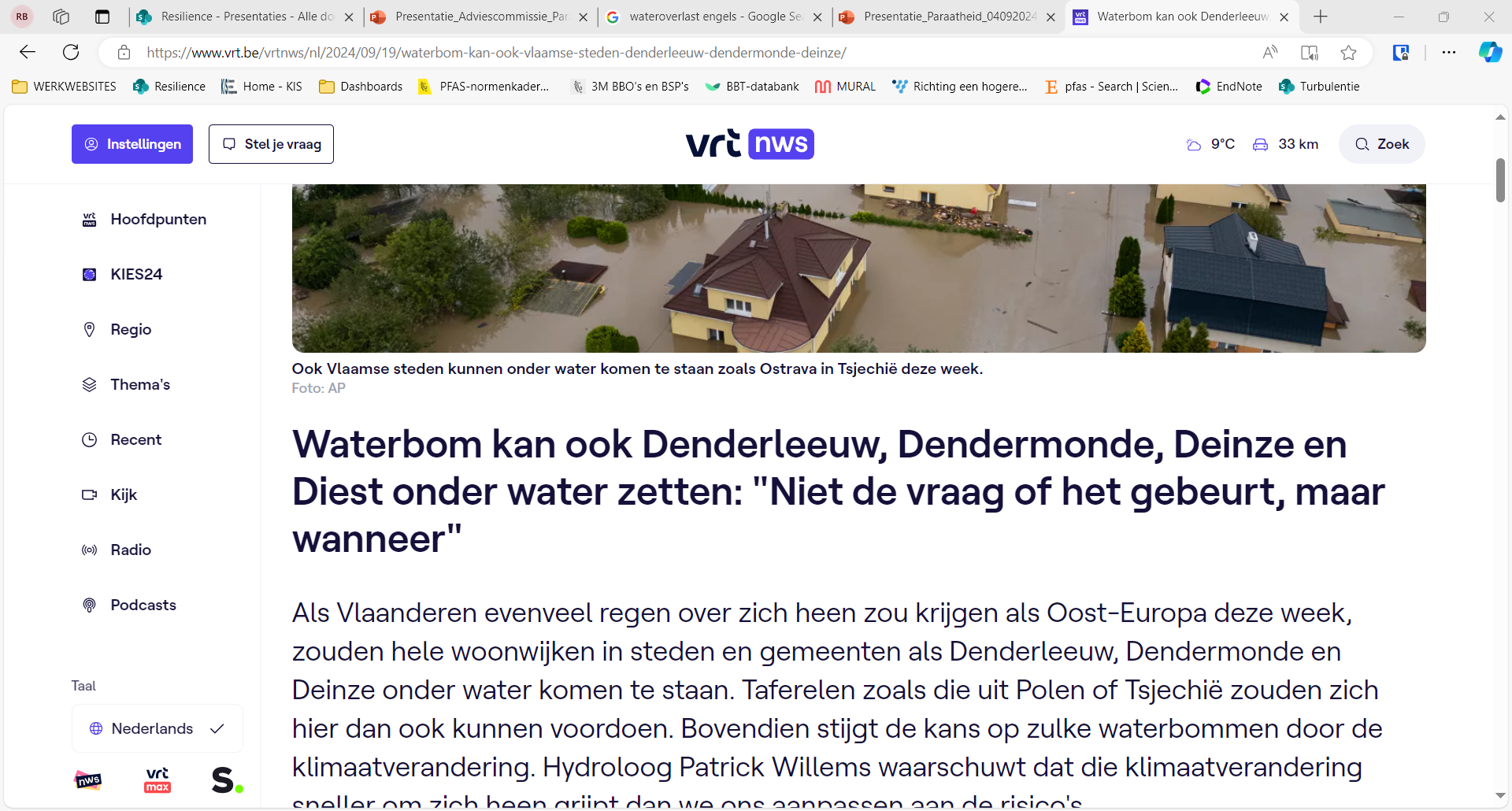 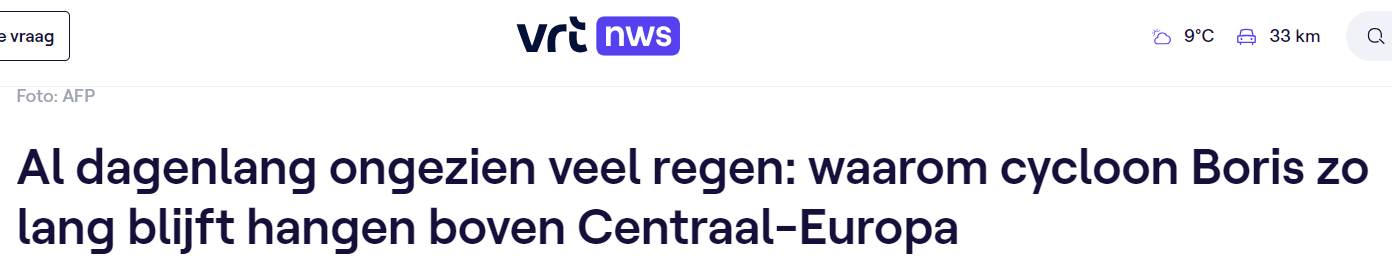 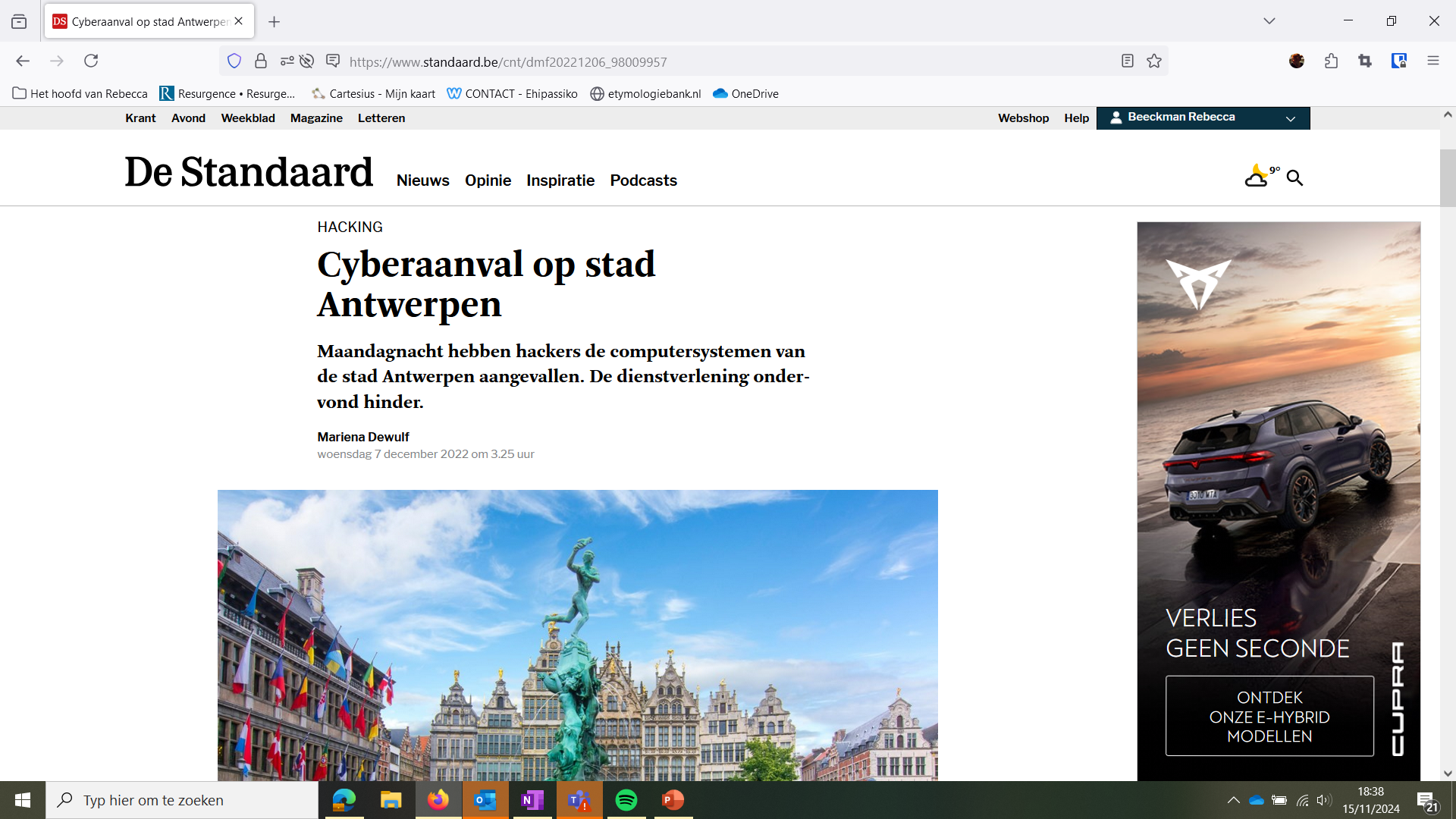 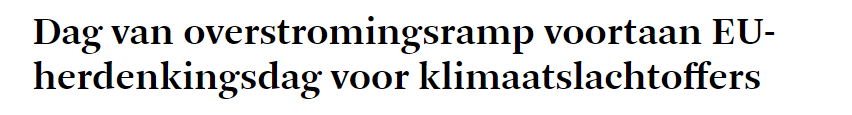 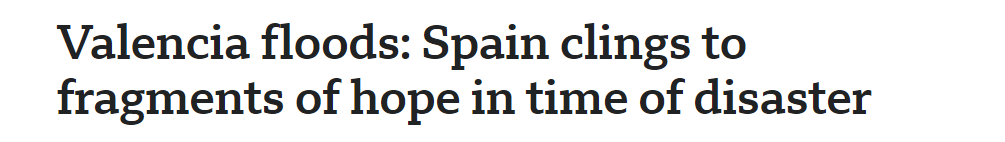 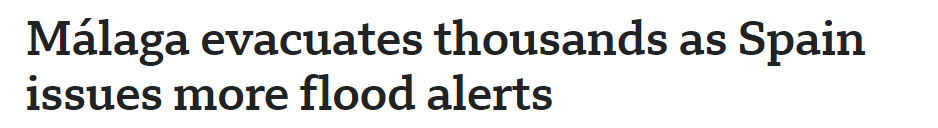 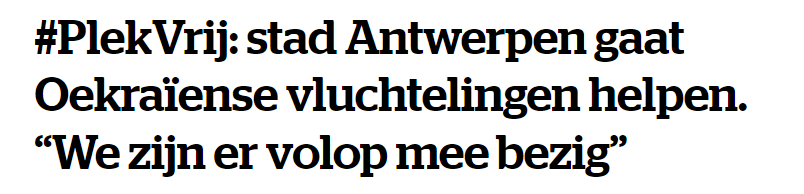 The answer? Resilience!
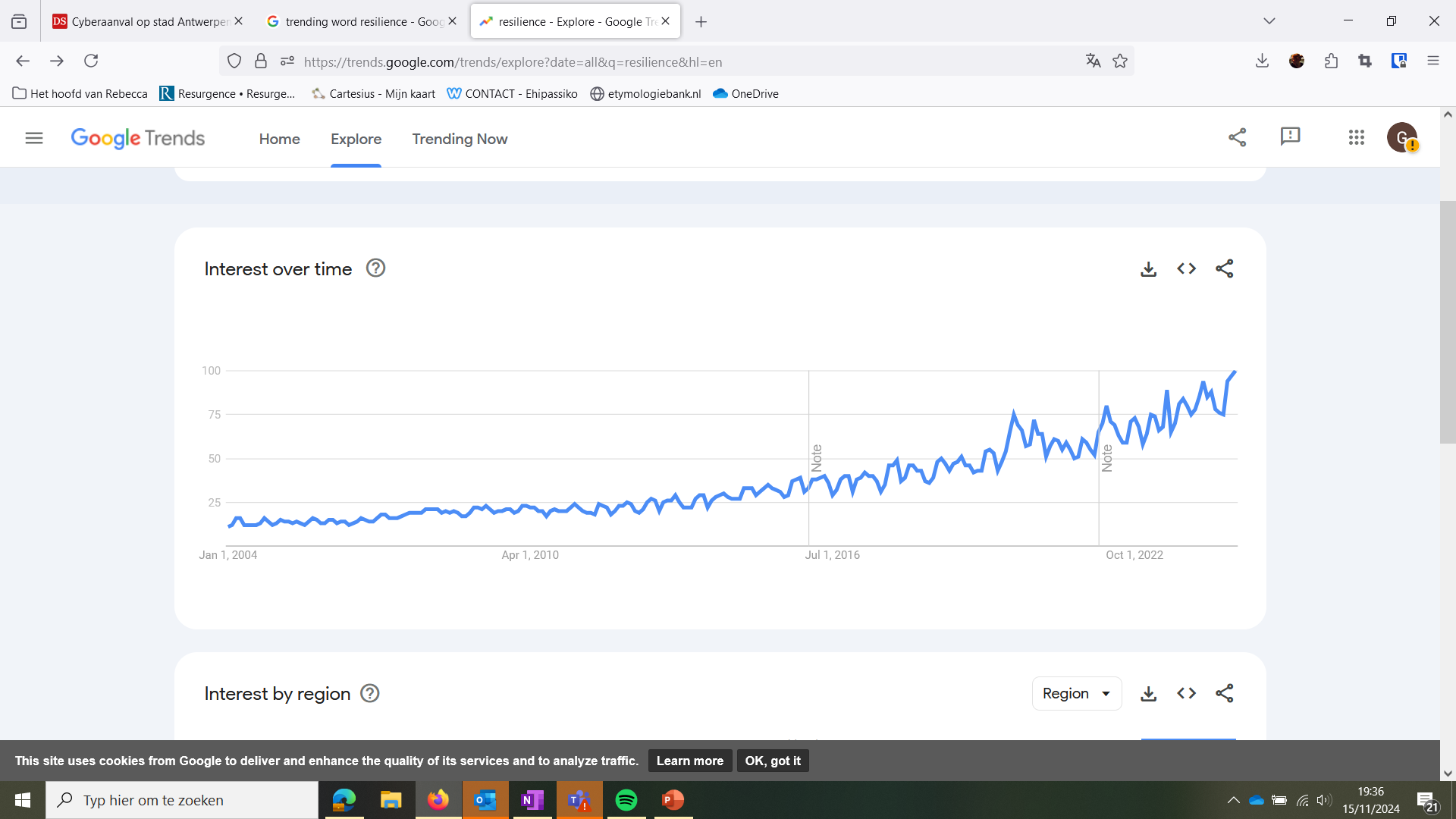 Source: Google Trends
Resilient Europe – URBACT 2016
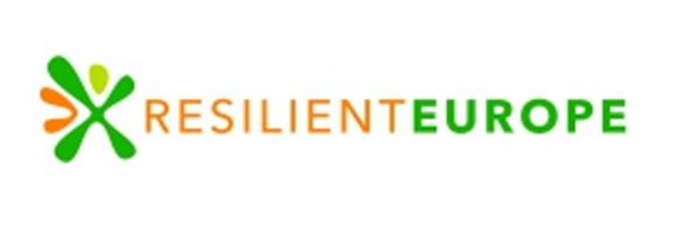 URBACT = thematic networks with aim to promote transnational knowledge sharing.
RESILIENT EUROPE  (September 2015 – June 2018)
Objectives:
creation of European network of cities to stimulate dialogue and deeper understanding of resilience; 
involving wider social network by using transition management methodology in the design of local integrated action plans;
sharing knowledge on resilience and drawing up a toolbox of good practices to inspire action and accelerate transition to urban resilience.
Partners
Rotterdam (coordination), Glasgow, Vejle, Burgass, Tessaloniki, Malmö, Antwerp, Rome and Bristol. 
Support from URBACT expert
Urban case study city of Antwerp: the method of transition management will be used to work on the water task in the Sint-Andries district.

Since, project > 6 years ago + internal changes + further insights on resilience  broader perspective!
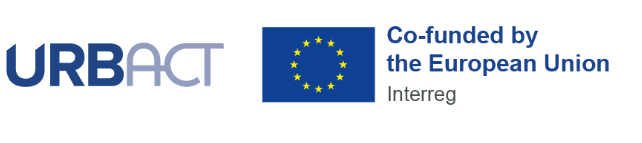 Resilience in Antwerp: flooding
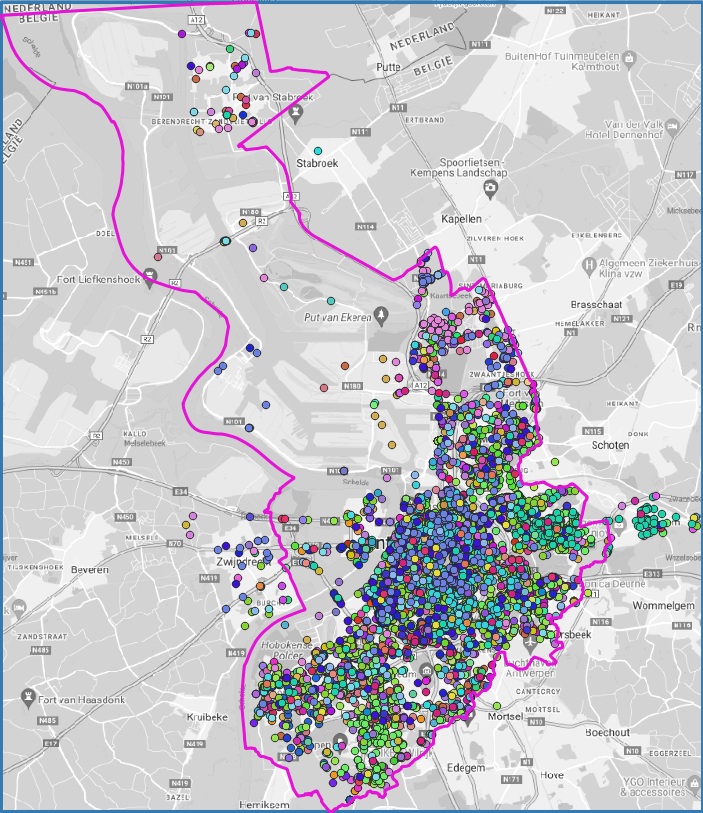 Flood-related interventions fire department 2012-2021
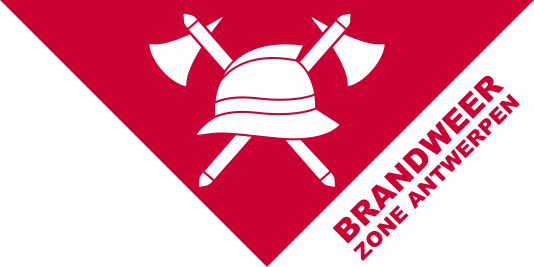 Resilience in Antwerp: flooding
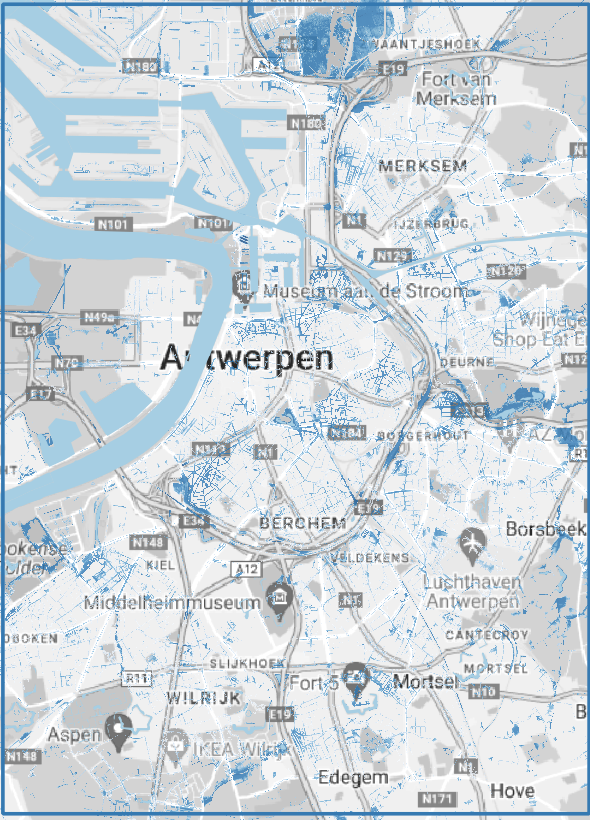 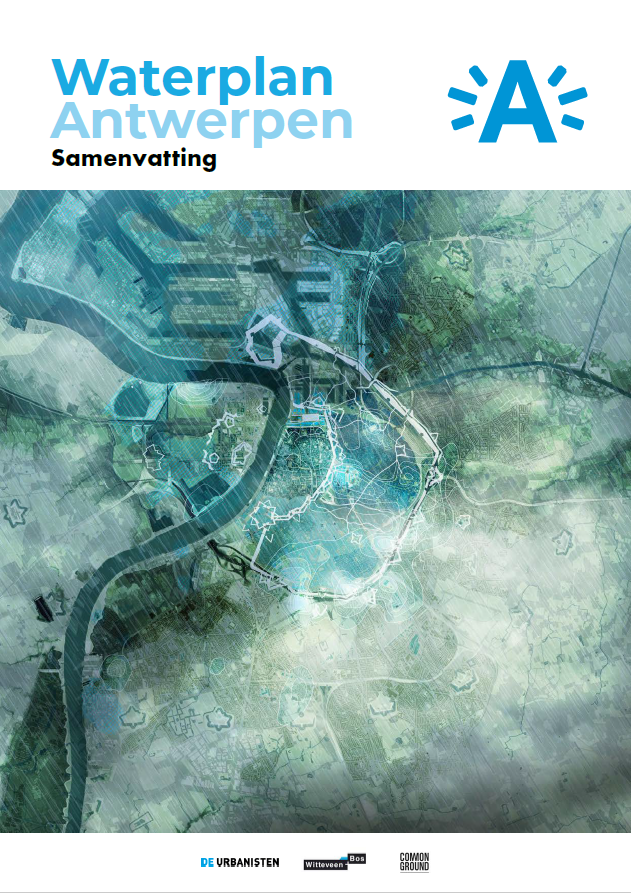 Flooding map, T100, future climate scenario
Resilience in Antwerp: flooding and climate
Multi-layered approach
PREVENTION
Urban planning
Design buildings
PROTECTION
Capacity of streets, the city as a sponge
PREPAREDNESS
Supporting fire department by engaging self-reliance of citizens
A few examples: prevention and protection
Green roofs to hold water (and cool the building)
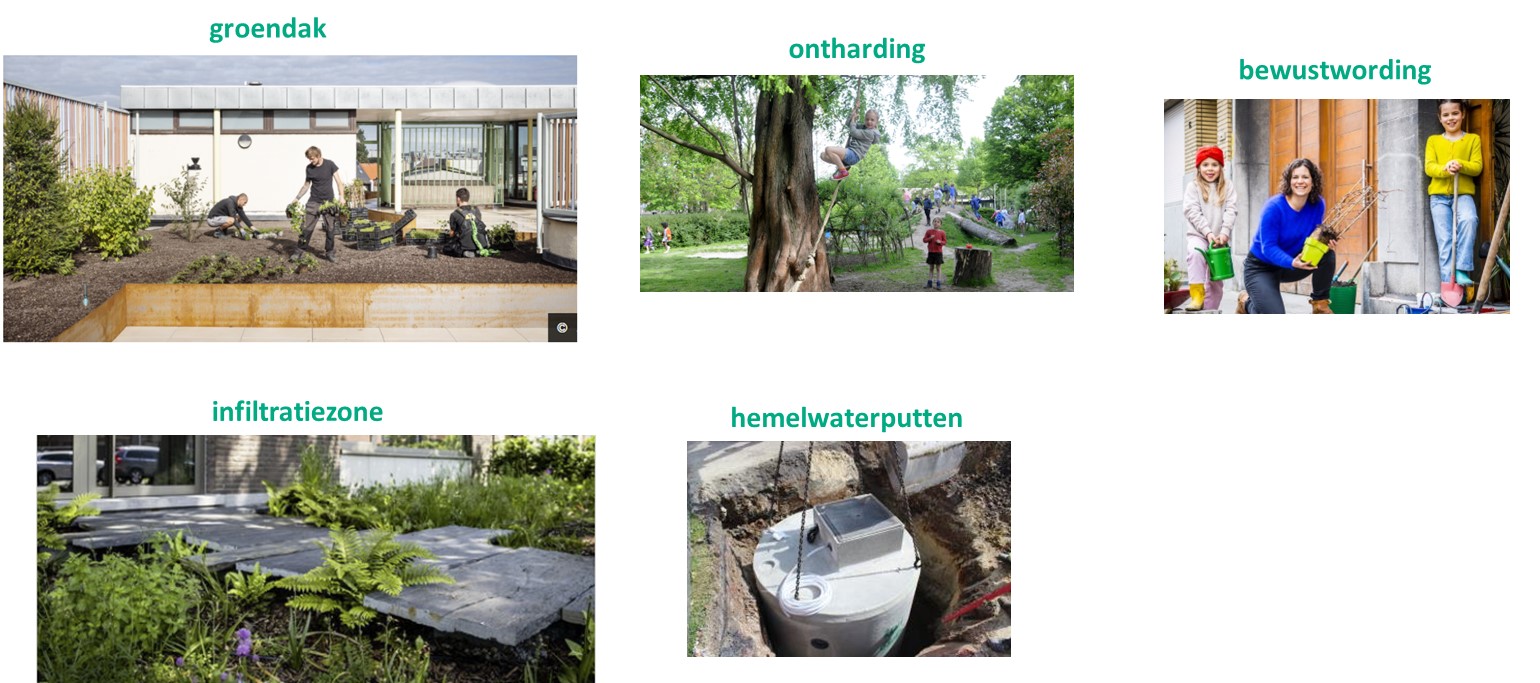 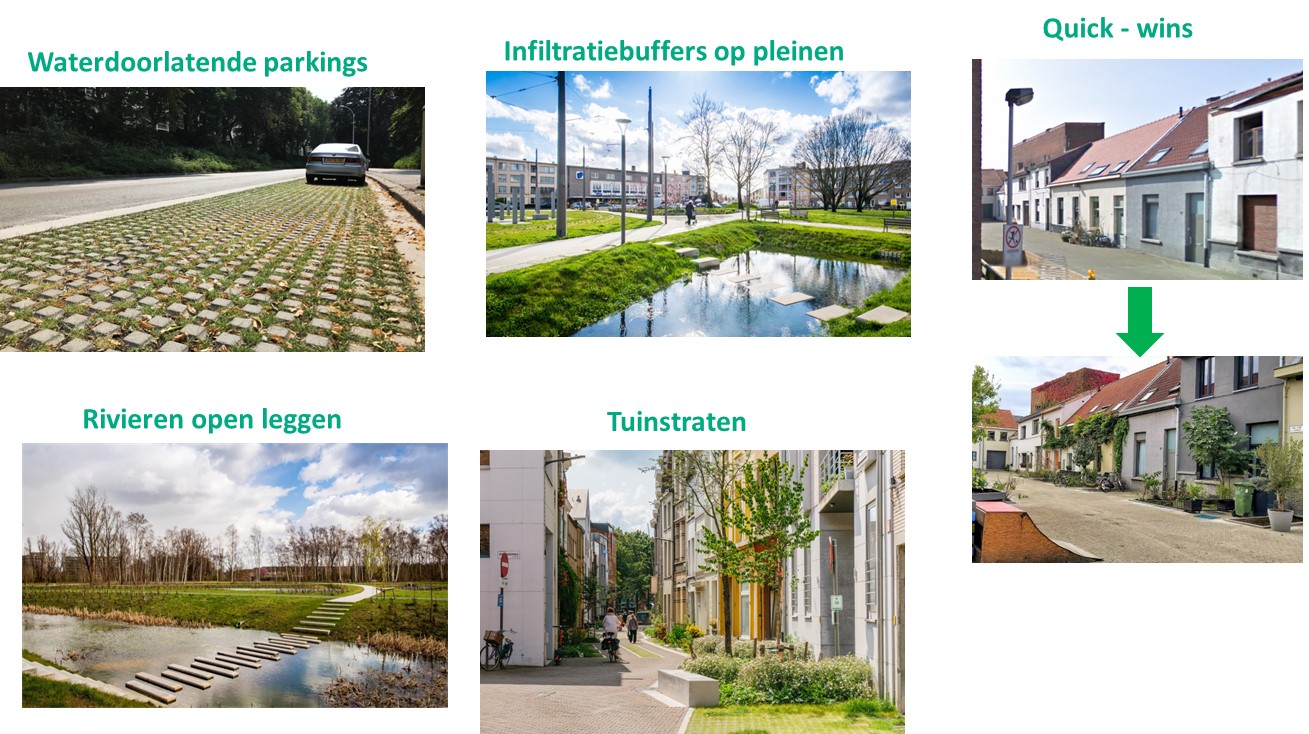 Give space to water
A few examples: prevention and protection
“Garden” streets
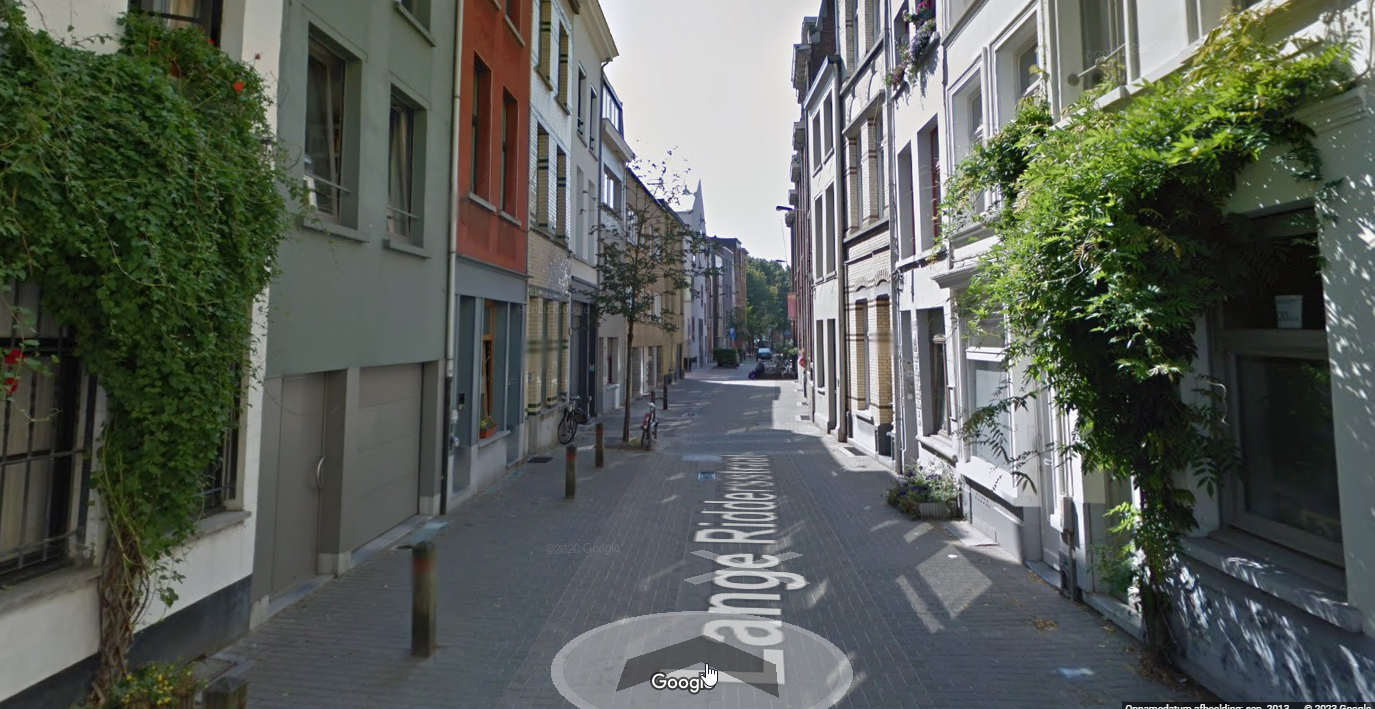 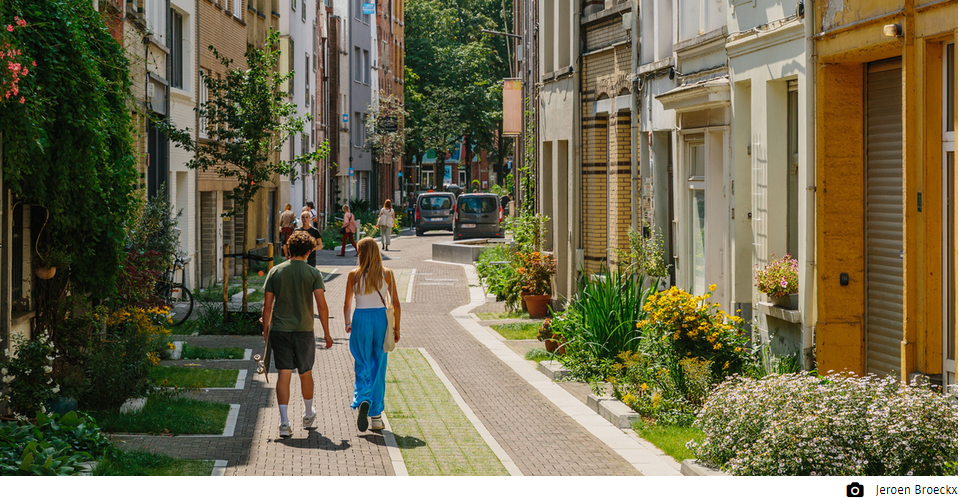 A few examples: prevention and protection
“Garden” streets
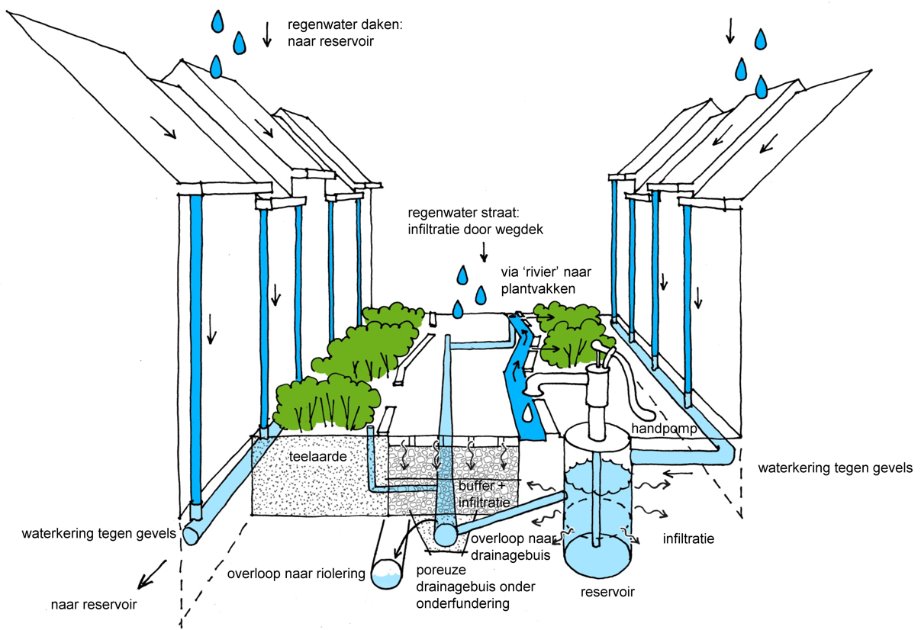 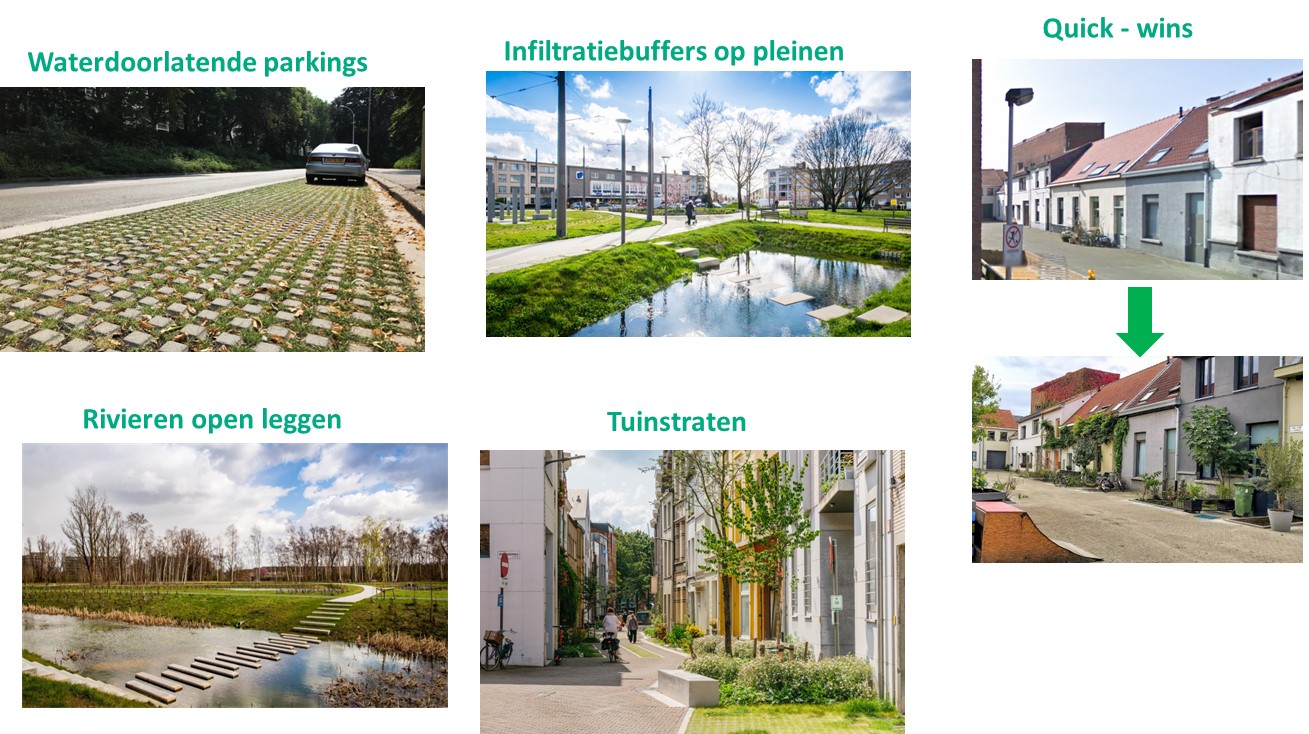 And preparedness?
How do you make your citizens more self-reliant?

New approach
Innovation process
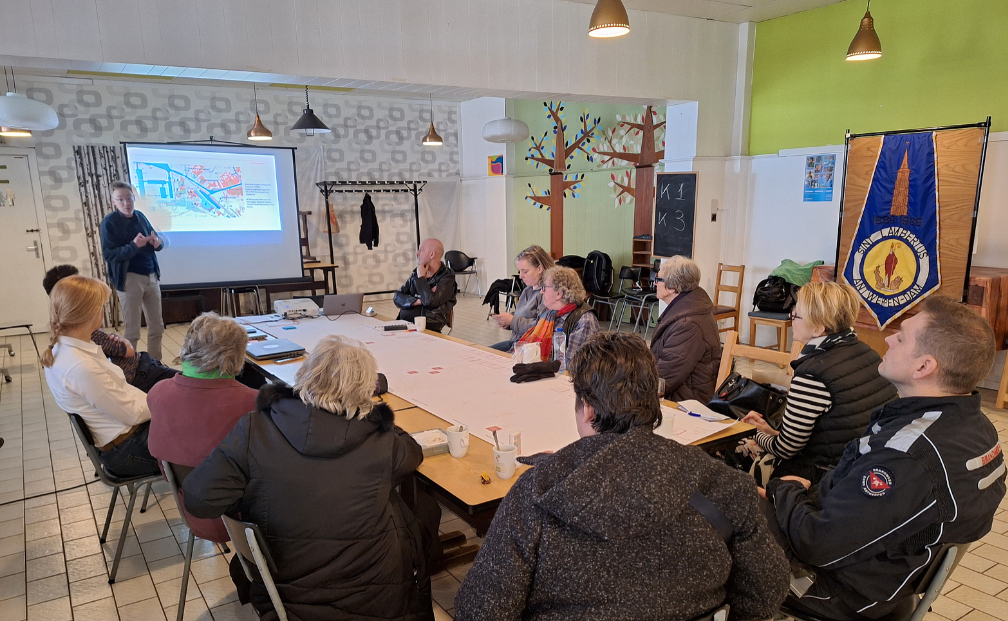 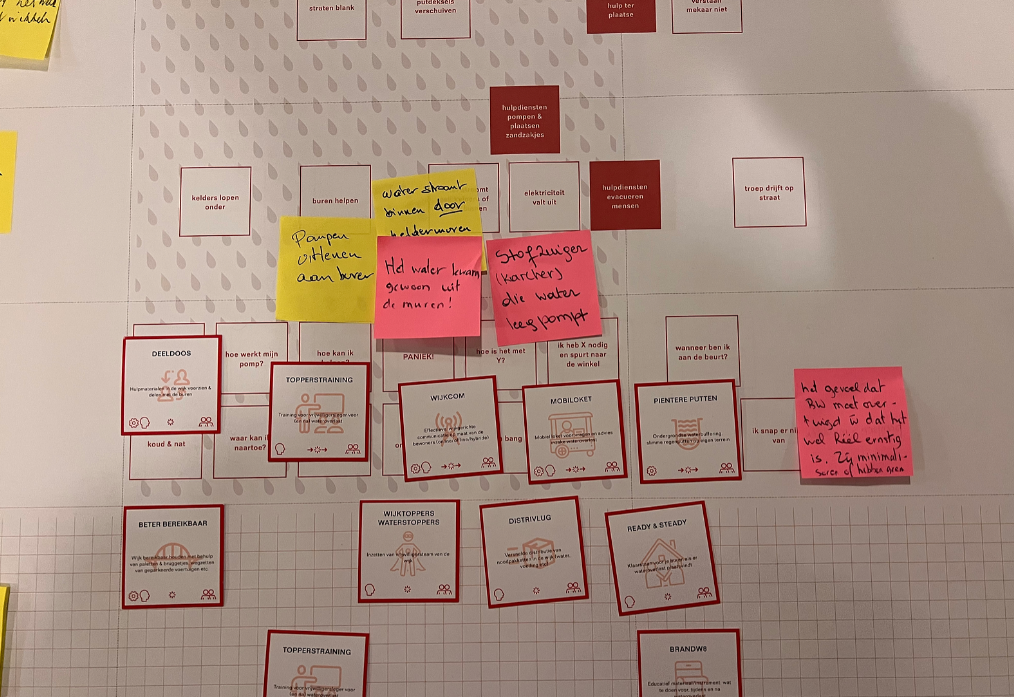 Evaluation and upscaling
Experimenting
Exploring
Ideas?
Preparedness in “Den Dam”
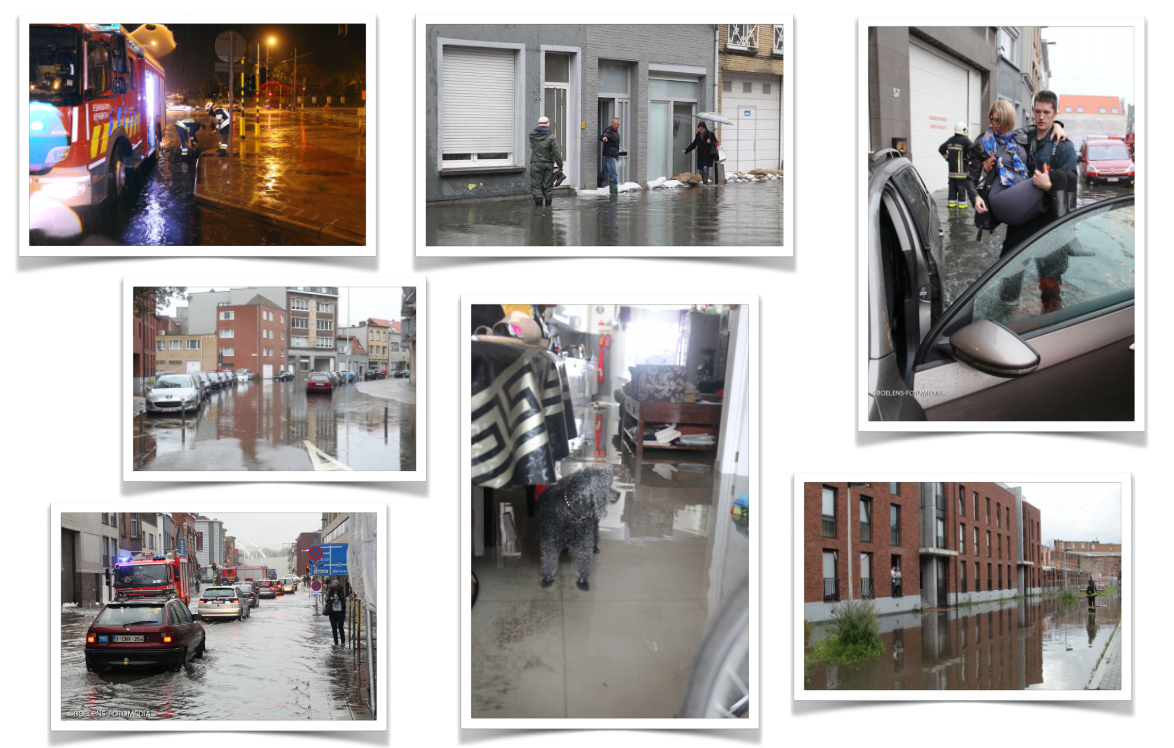 Experiments
“Technical solutions”
“HOUSE DOCTER”
AUTOMATIC DOOR PROTECTION
INNOVATIVE PUMPS IN BASEMENT
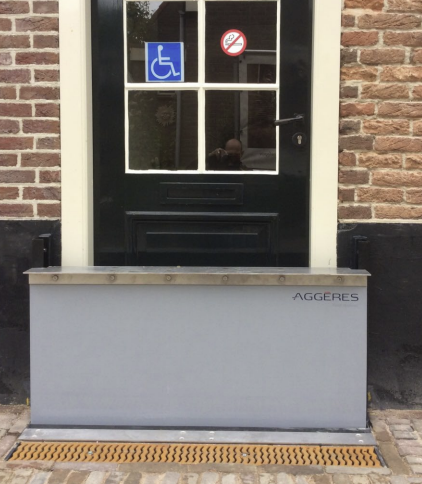 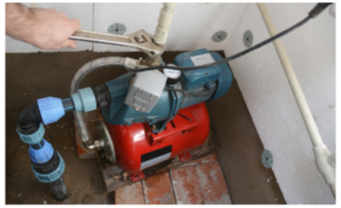 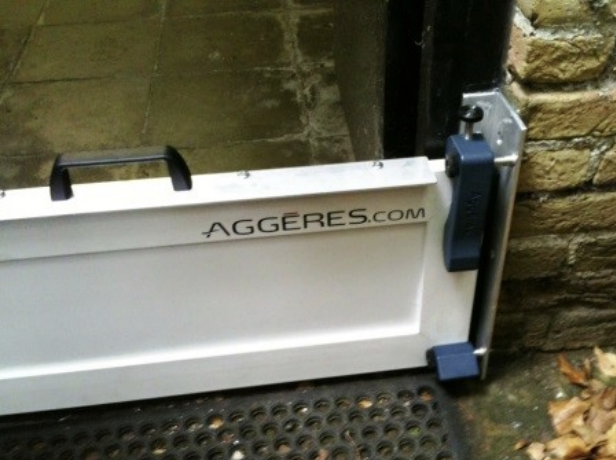 Experiments
Knowledge and awareness
MINI-MUSEUM
“ARMY” of RAIN BOOTS
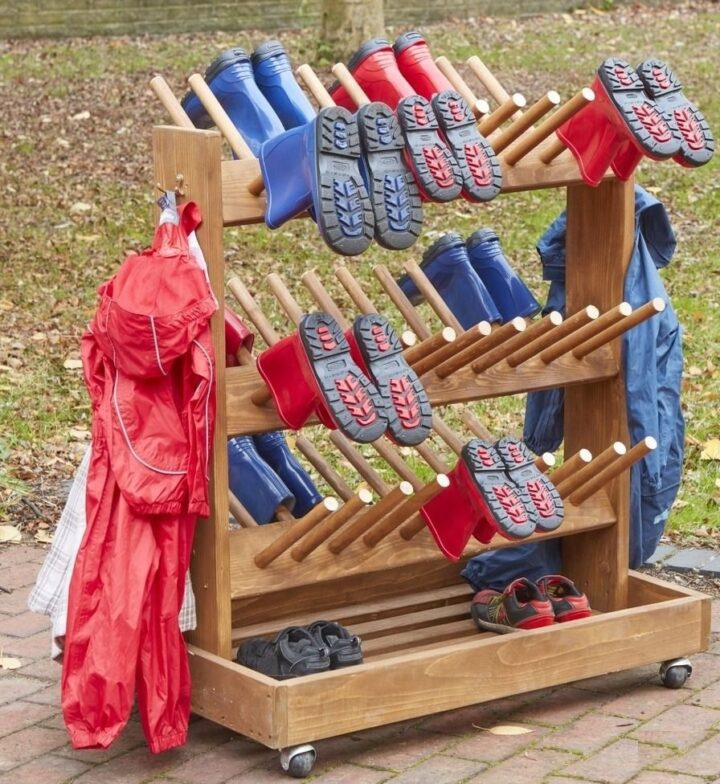 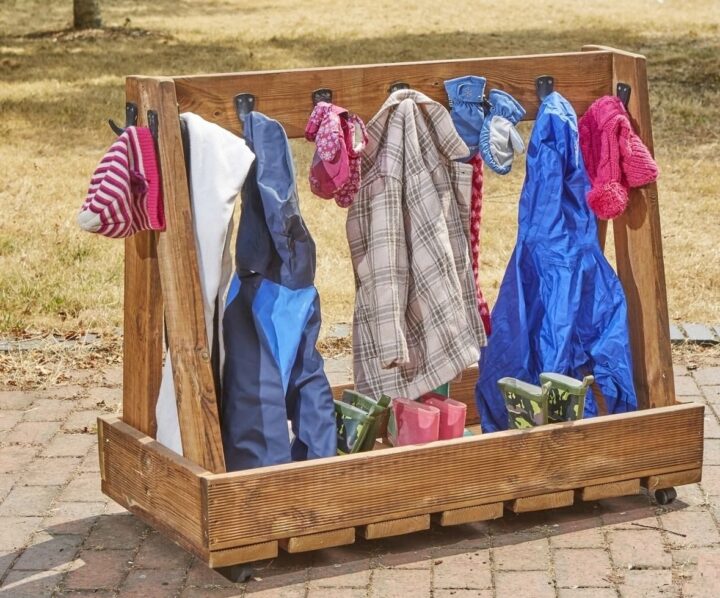 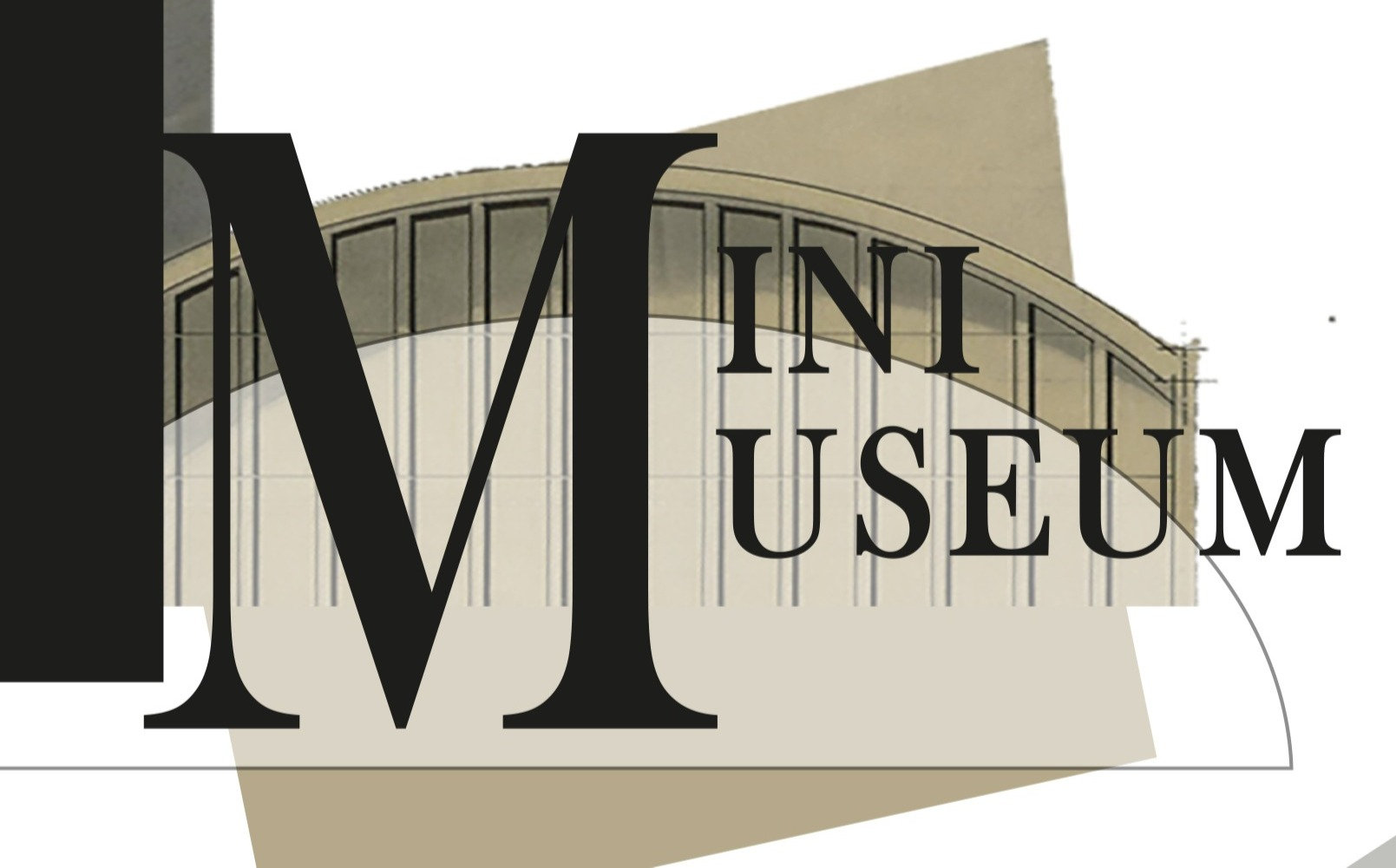 Experiments
Communication during flooding
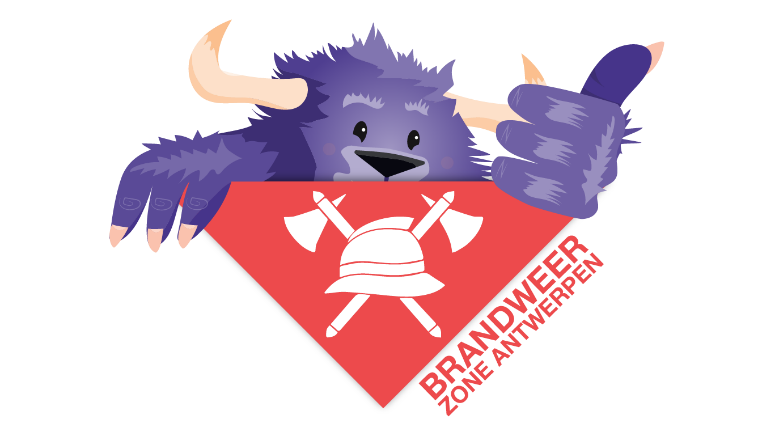 “WIJKTOPPERS”
BE-ALERT
BRANDW8
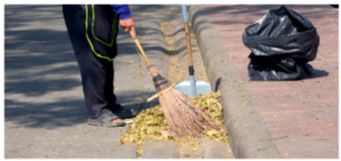 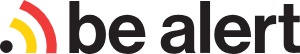 What is resilience?
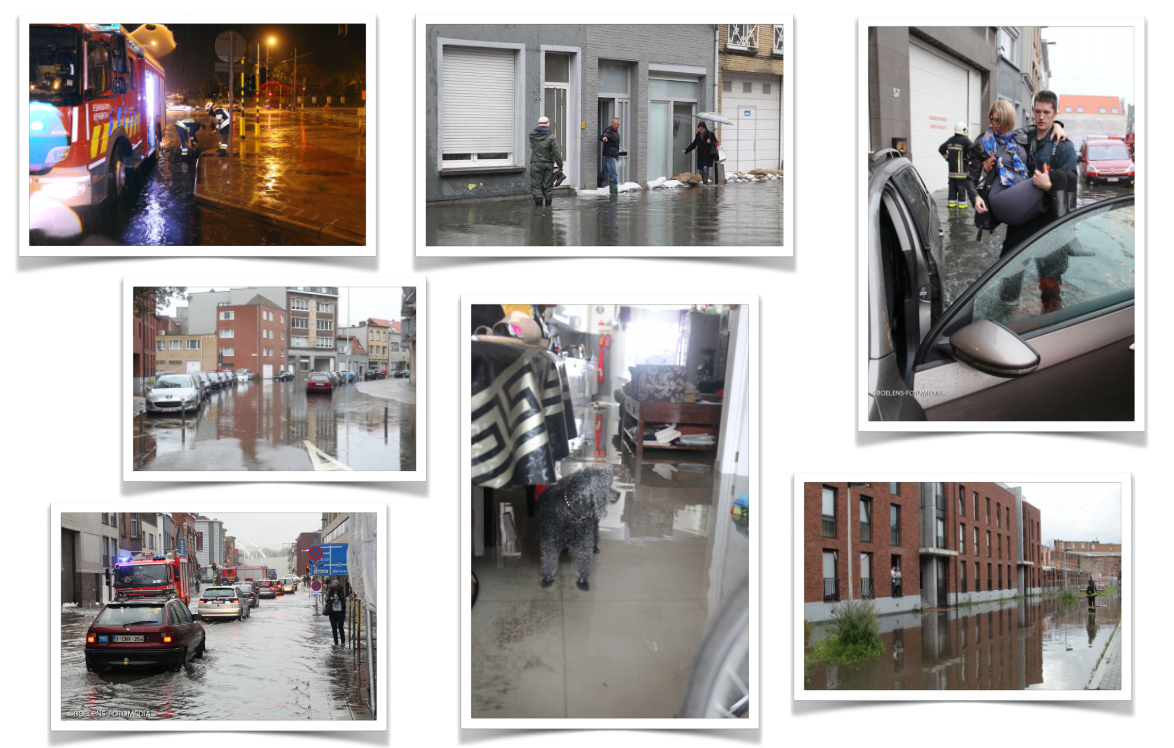 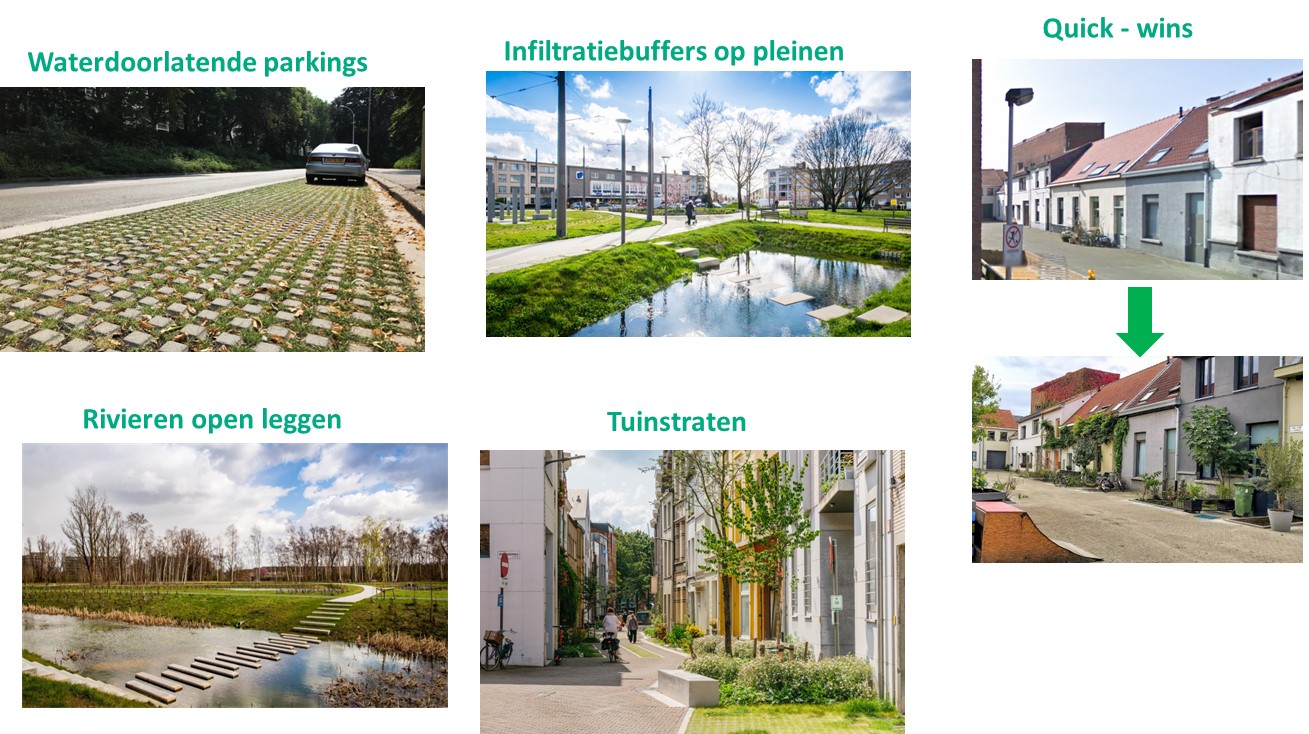 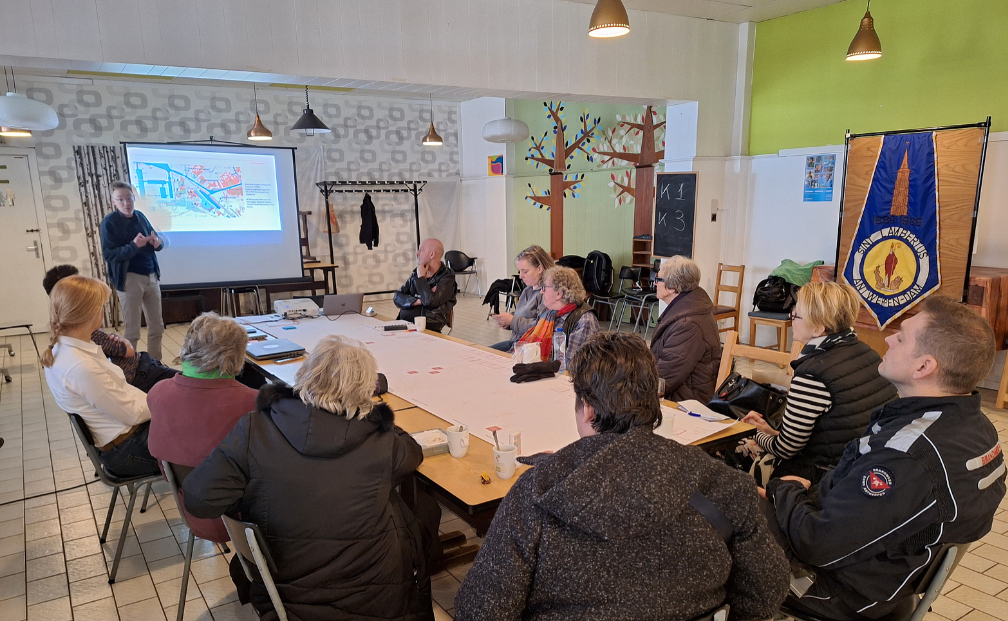 Anticipation
What can we do now to minimize the impact during the event?
Coping
How will we react to the event?
Adaptation
How can we learn from previous or other events and adapt to a better prepared city and community?
Questions?
bart.bruelemans@antwerpen.be (CRO)
rebecca.beeckman@antwerpen.be (resilience in climate and environment)
birgit.soetewey@antwerpen.be (projects: COVID, Ukranian refugees)